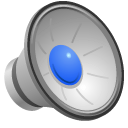 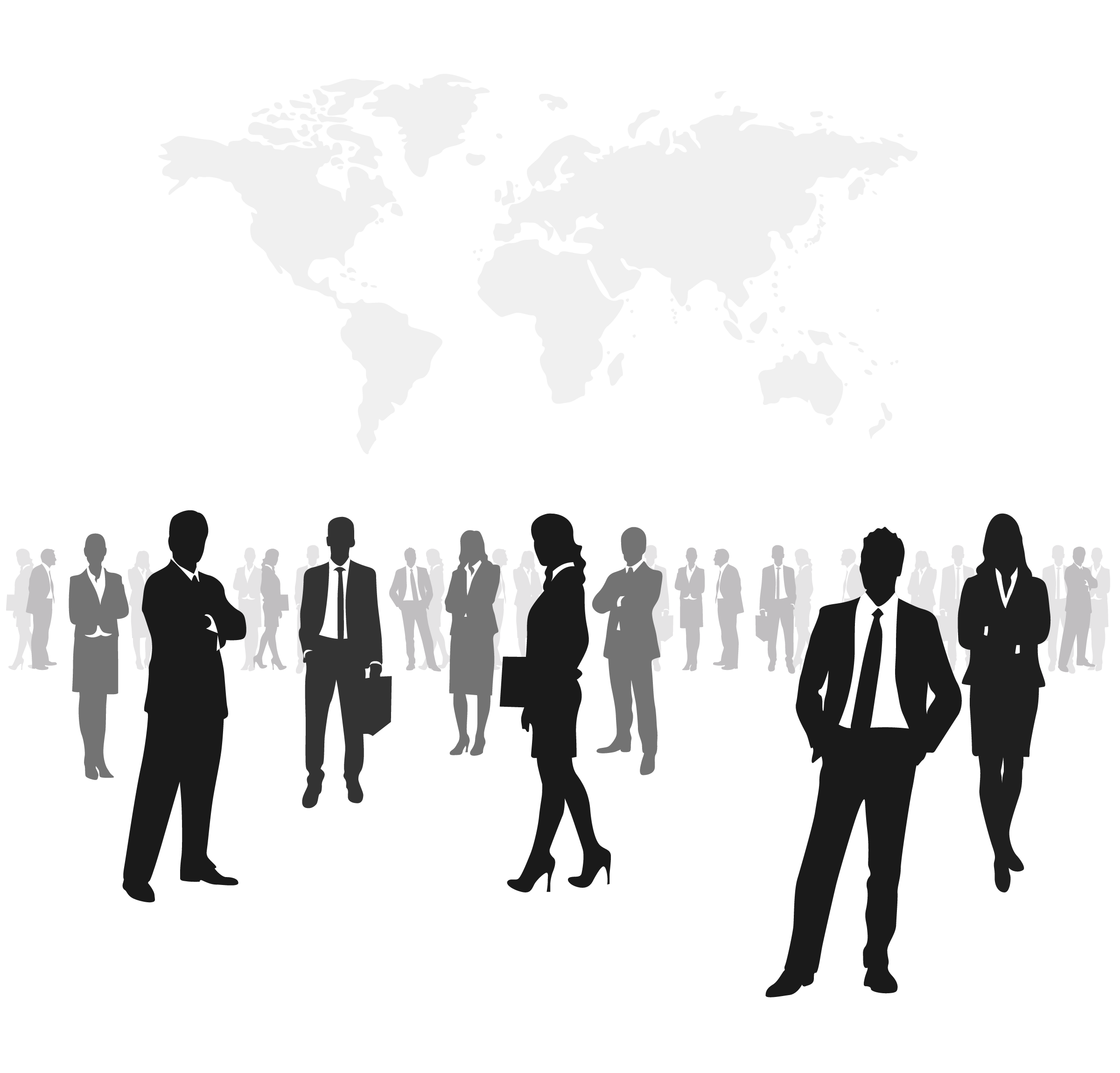 指导老师操作指南
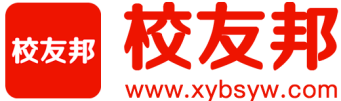 www.xybsyw.com
登录指南
目   录
content
PC操作指南
APP操作指南
登录指南
PC电脑端登录

在浏览器中打开www.xybsyw.com
选择“教师登录”
选择您要登录的学校(通过选择省份或或者关键字搜索学校）
输入账号和密码
登录

说明：第一次登入时可绑定手机或者邮箱，并重设密码。绑定手机或者邮箱以便忘记密码时可自行重置。
登录指南
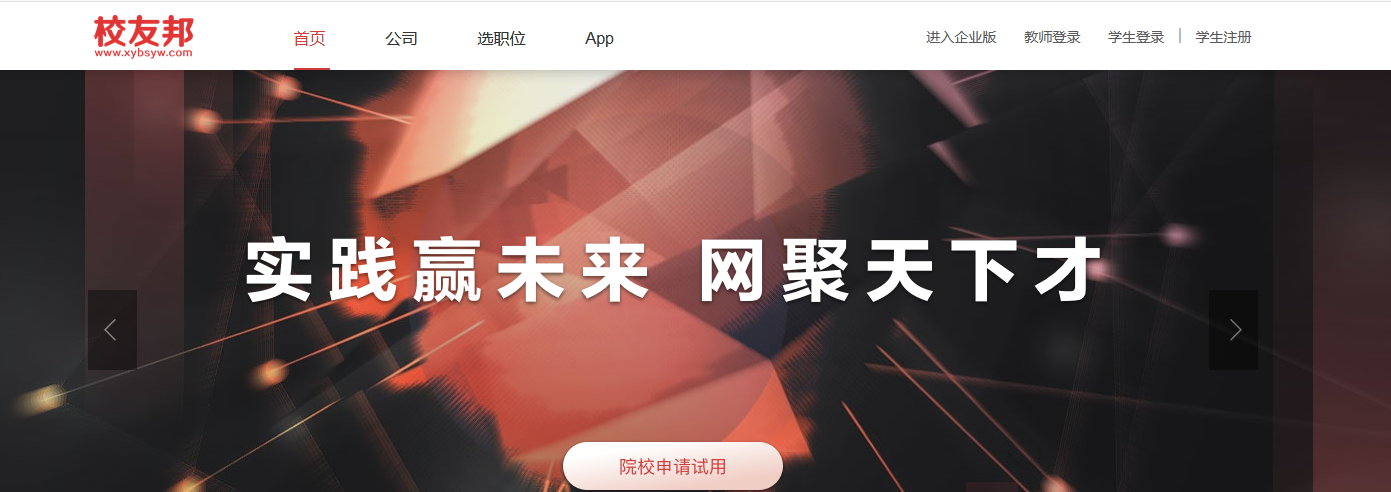 1，点击“教师登录  ”
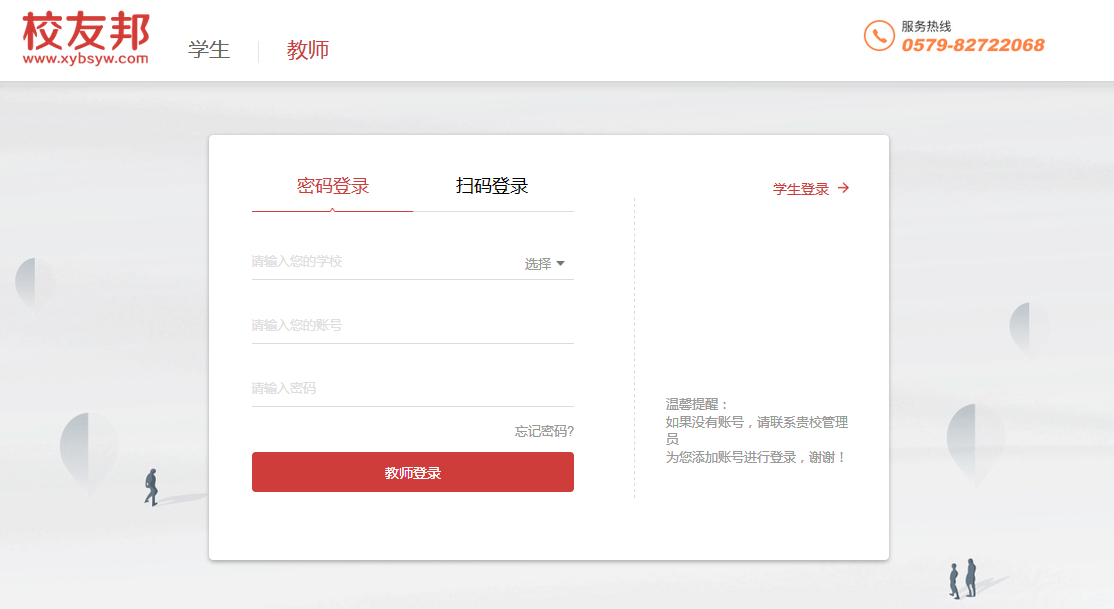 2，点击“选择”搜索学校，或者直接录入学校名称
3，输入账号和密码
PC端页面介绍
修改个人资料
功能菜单
在线客服
功能区
平台角色
1、岗位、报名审核；
2、周日志批阅；
3、实习报告批阅；
4、实习成绩鉴定；
指导老师
说明：以上周日志批阅，报名审核，实习报告批阅等根据实习负责老师设置进行操作
登录指南
目   录
content
PC操作指南
APP操作指南
一、PC操作指南--过程管理--报名审核
学生报名审核

点击“实践教学”导航菜单，进入实践教学功能模块
点击“报名审核”，查看报名学生情况
点击学生名字，查看学生报名详情
审核学生报名申请，通过或者拒绝
一、PC操作指南--过程管理--报名审核
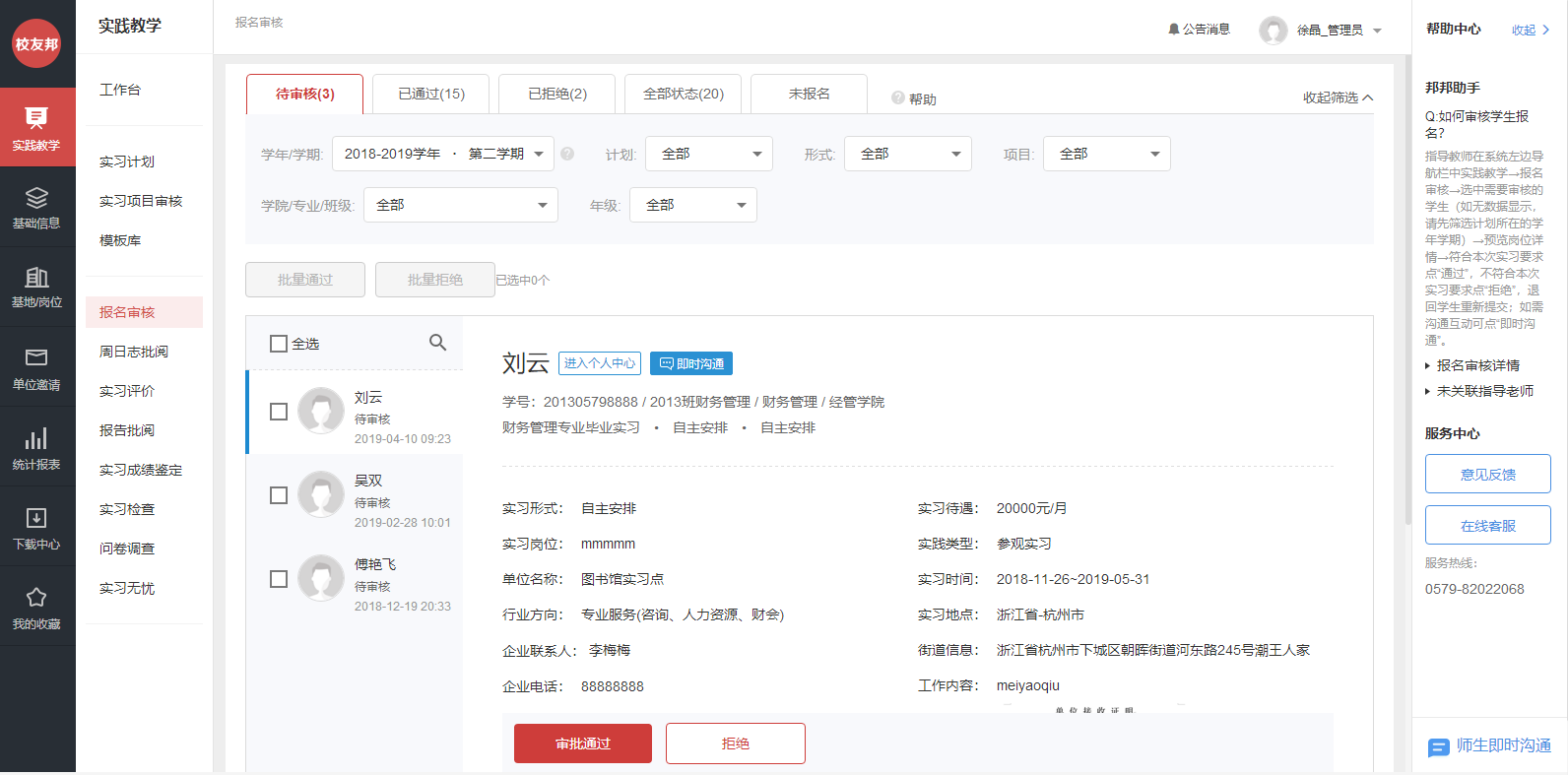 1.点击“实践教学”导航菜单
4.帮助中心-操作提示
2.点击“报名审核”功能菜单
3.查看详情，点击通过或者拒绝。可多选学生后批量拒绝或通过
二、PC操作指南--过程管理--周日志批阅
周日志批阅

点击“实践教学”导航菜单，进入实践教学功能模块
点击“周日志批阅”，查看学生提交的周日志
点击待批阅的学生姓名，查看周日志详情
批阅周日志，评分、填写评语，或者退回修改
可收藏或导出周日志
二、PC操作指南--过程管理--周日志批阅
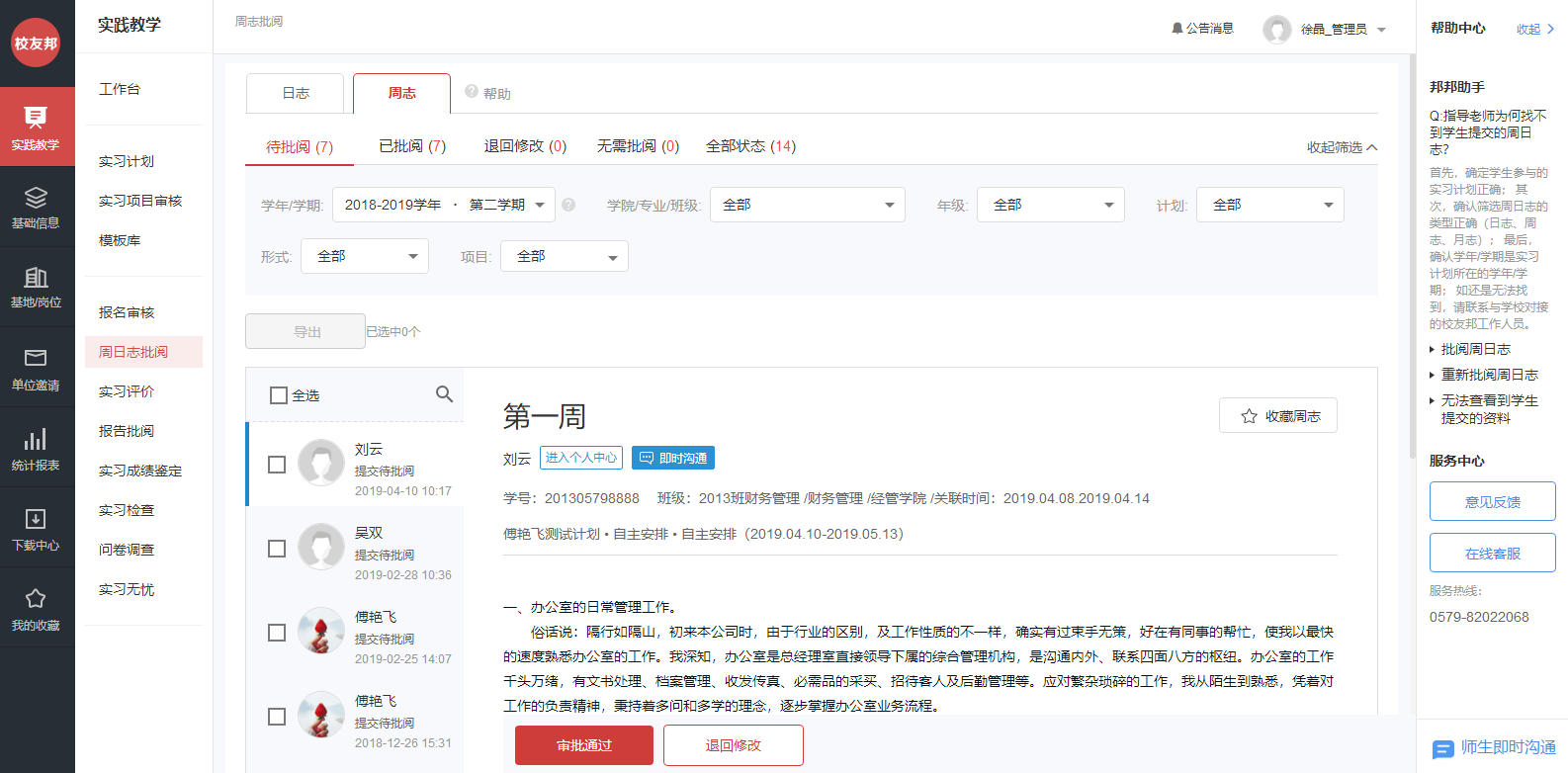 1.点击“实践教学”导航菜单
6.帮助中心-操作提示
2.点击“周日志批阅”功能菜单
3.点击学生姓名，查看日志详情
5.优秀周日志可收藏
4.通过或退回修改
二、PC操作指南--过程管理--周日志批阅
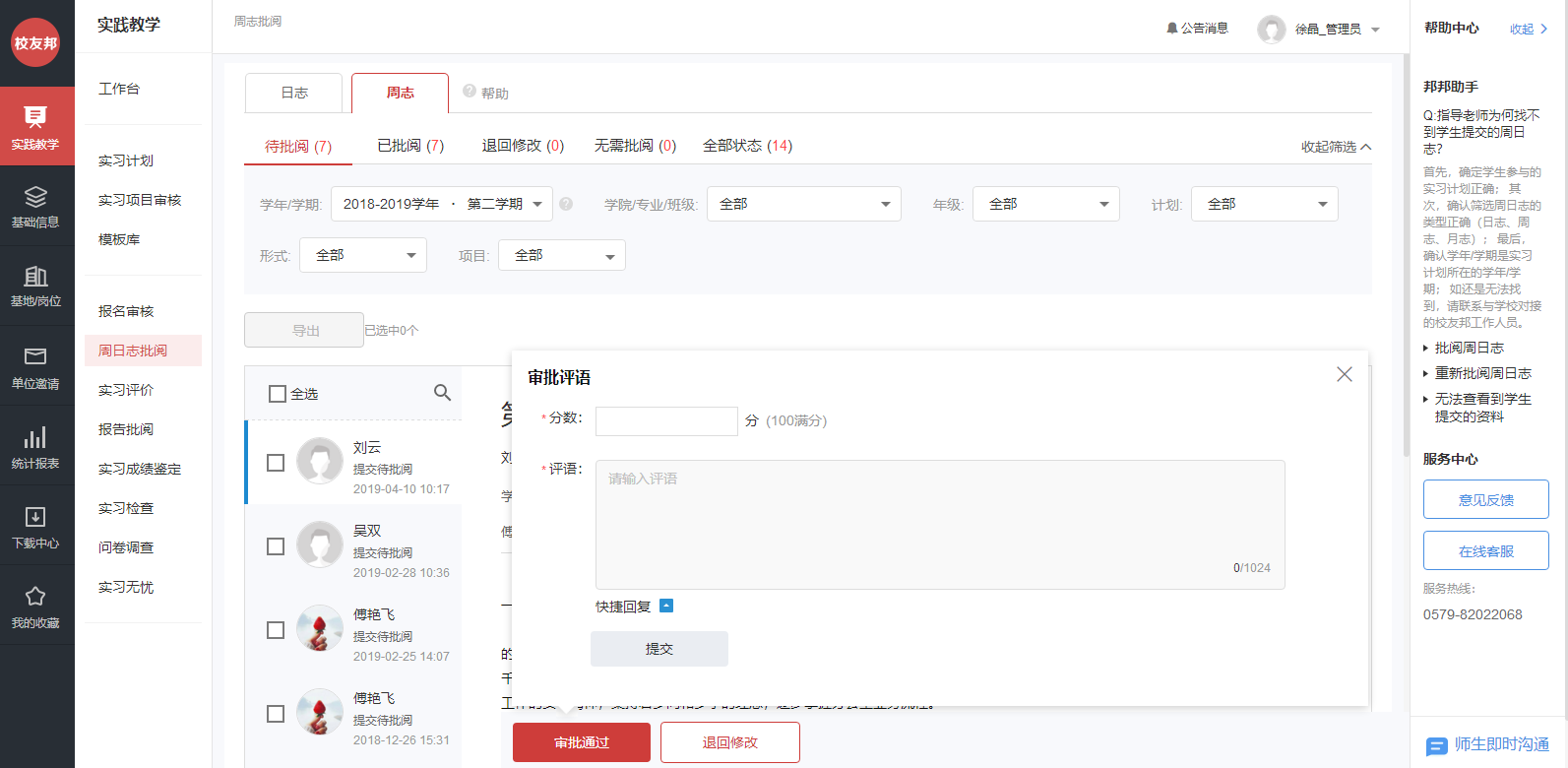 帮助中心-操作提示
批阅，打分，输入评语，可快捷回复
三、PC操作指南--过程管理--实习报告批阅
实习报告批阅

点击“实践教学”导航菜单，进入实践教学功能模块
点击“报告批阅”，查看学生提交的实习报告
点击待批阅的学生姓名，查看实习报告详情
批阅实习报告，评分、填写评语，或者退回修改
可导出实习报告
三、PC操作指南--过程管理--实习报告批阅
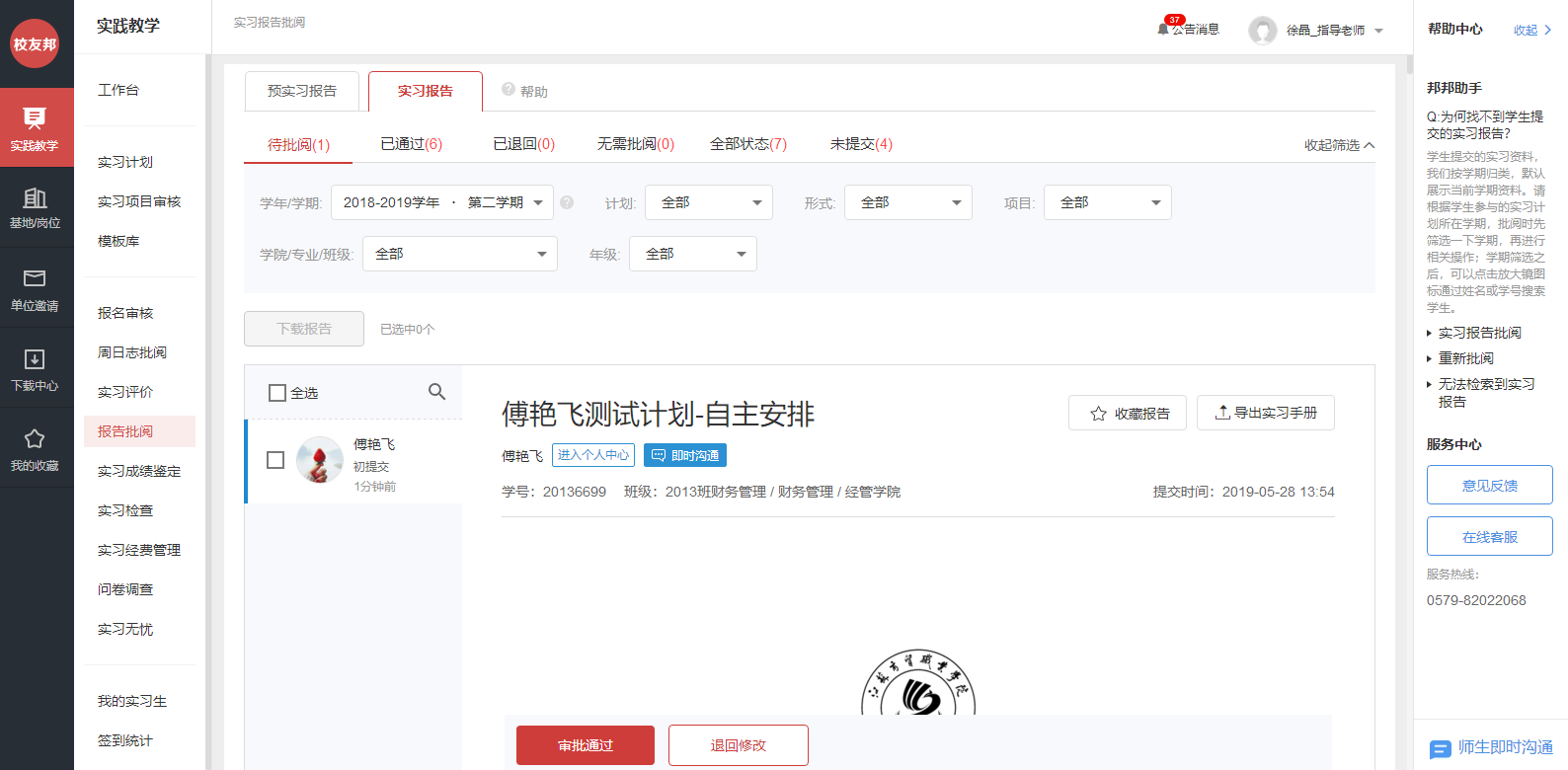 1.点击“实践教学”导航菜单
6.帮助中心-操作提示
3.点击学生姓名，查看报告详情
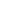 5.导出实习手册
2.点击“报告批阅”功能菜单
4.通过或退回修改
三、PC操作指南--过程管理--实习报告批阅
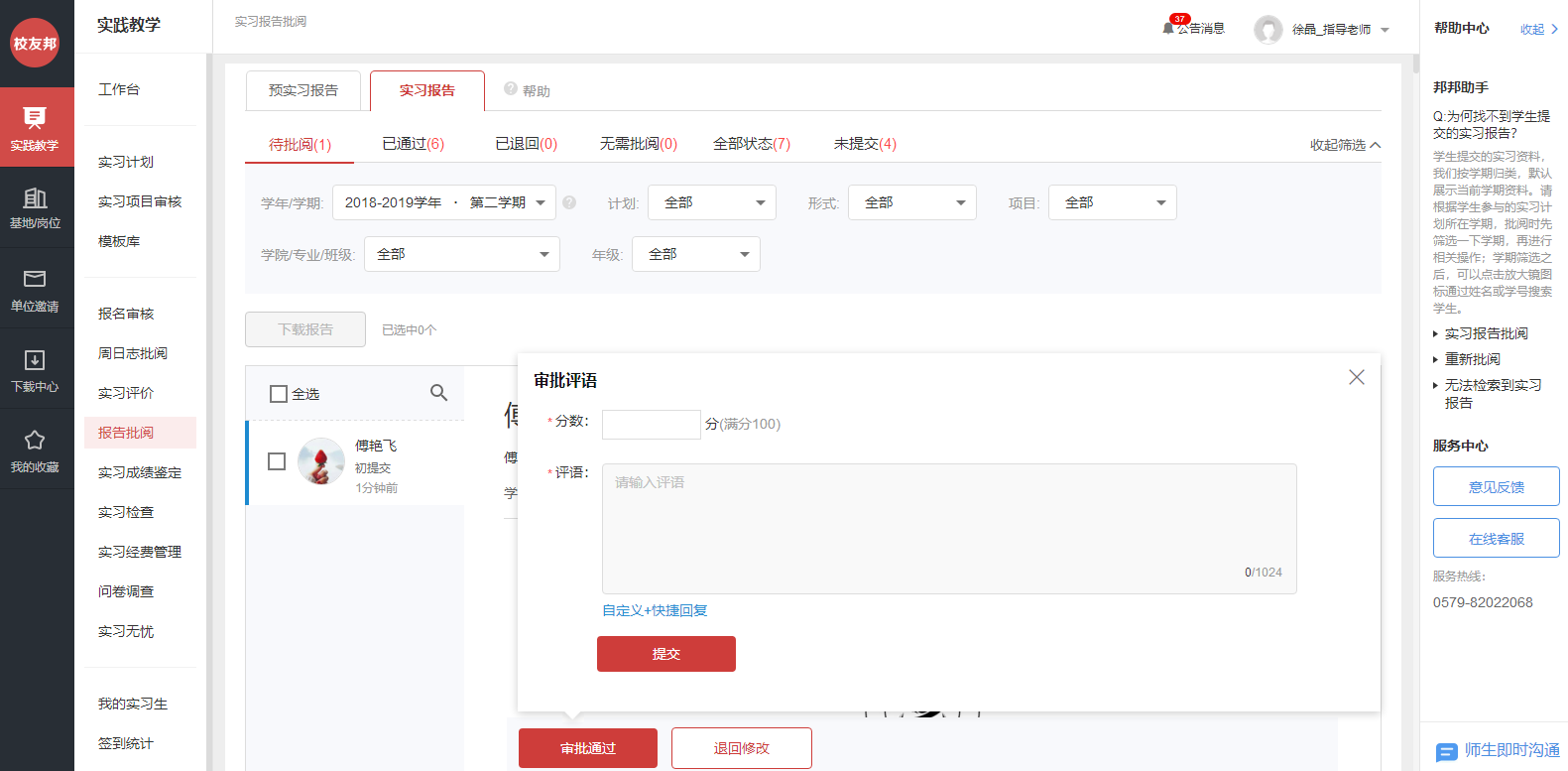 帮助中心-操作提示
批阅，打分，输入评语
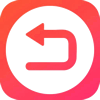 四、PC操作指南--过程管理--实习成绩鉴定
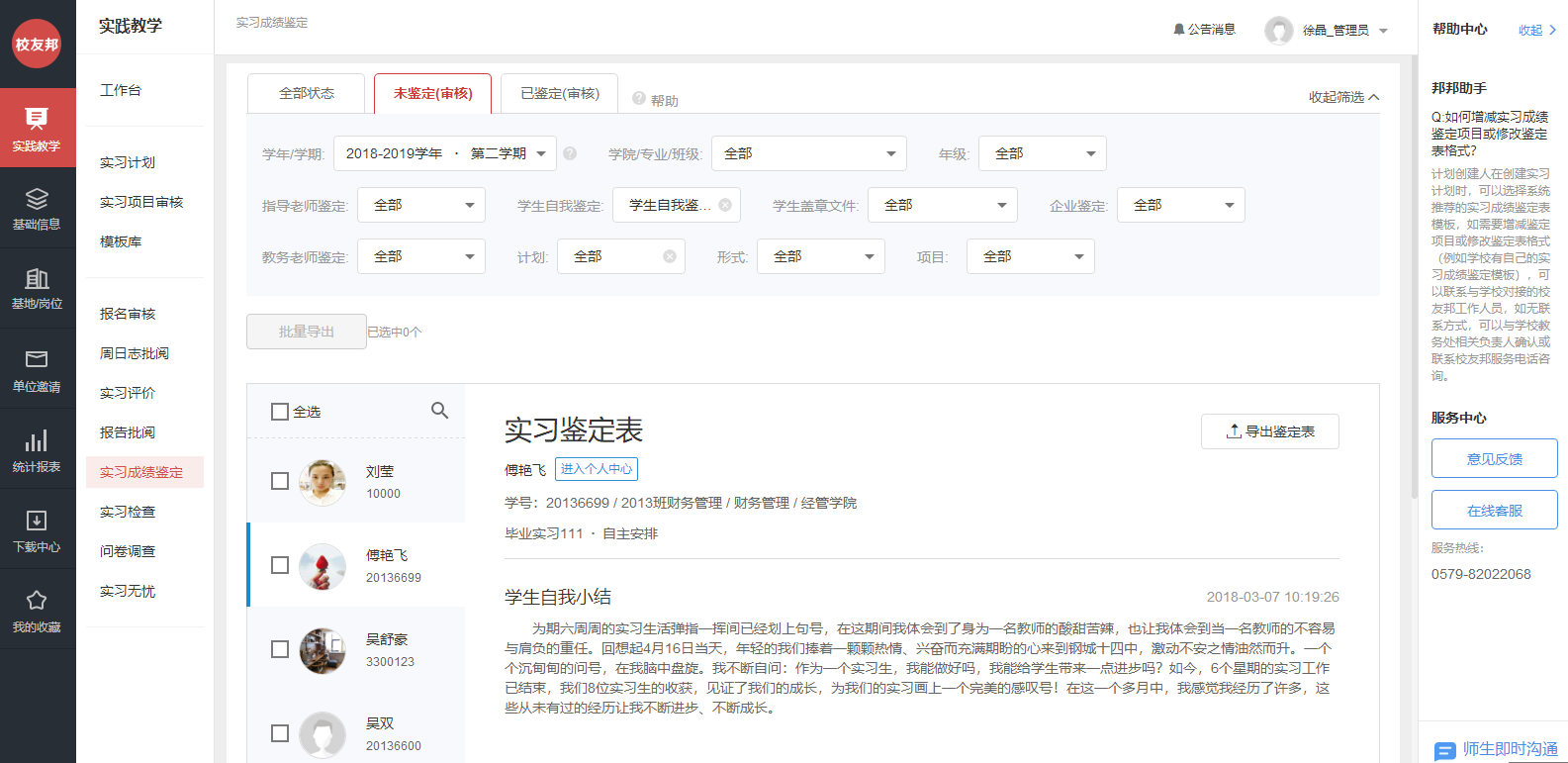 1.点击“实践教学”导航菜单
5.帮助中心-操作提示
4.导出鉴定表
2.点击“实习成绩鉴定”功能菜单
3.指导老师鉴定
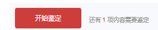 五、我的实习生
我的实习生

点击“实践教学”导航菜单，进入实践教学模块
点击“我的实习生”功能菜单，进入已参与实习学生列表
查看实习过程统计或学生参与情况
五、PC操作指南--我的实习生
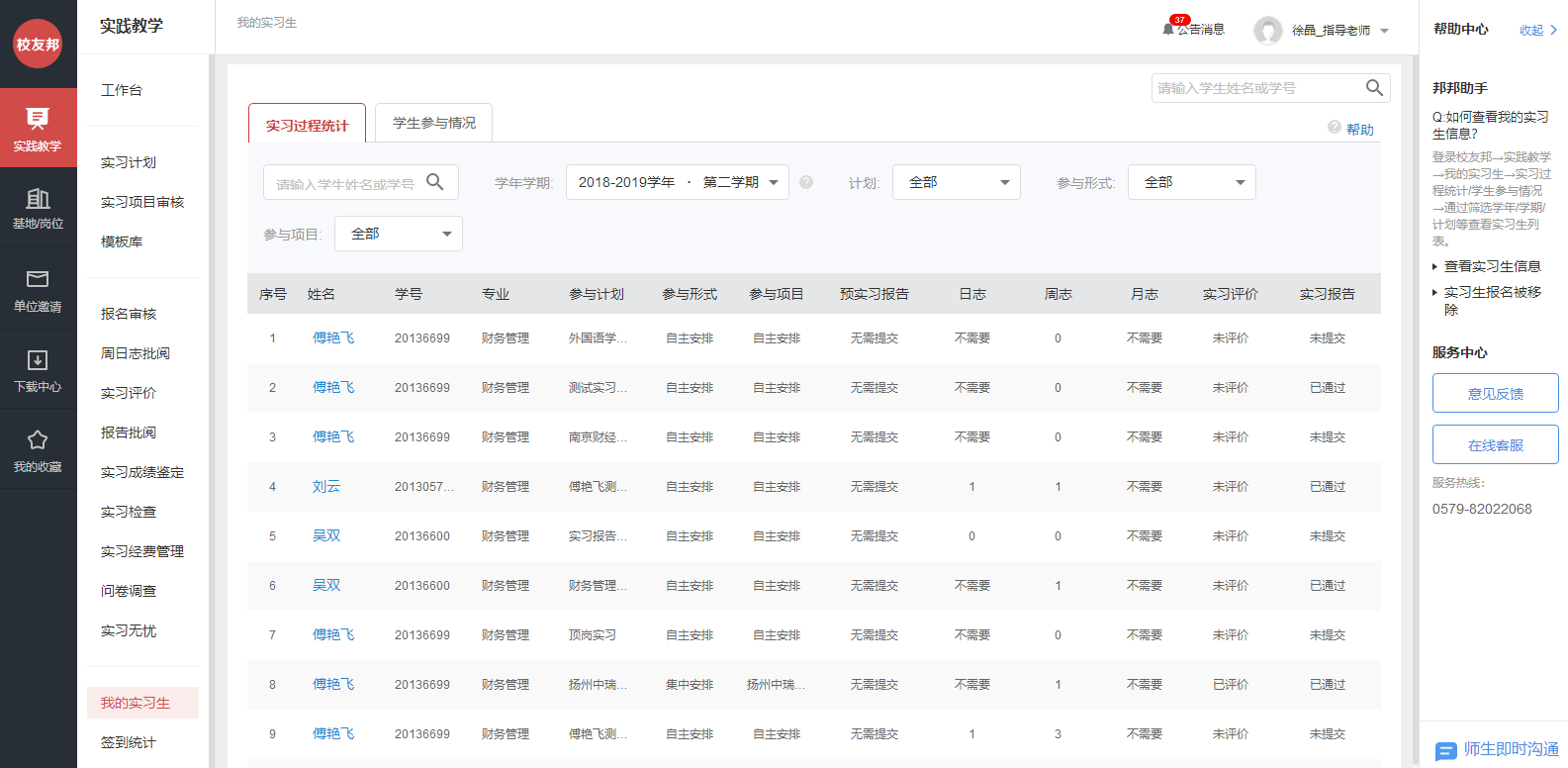 2，学生参与情况
*显示所有的实习生
1，实习过程统计
*只显示已参与实习的学生
六、PC操作指南--我的实习生--签到统计
签到统计

点击“实践教学”导航菜单，进入实践教学模块
点击“签到统计”功能菜单，进入签到统计列表
点击学生姓名，查看单个学生签到详情
六、PC操作指南--我的实习生--签到统计
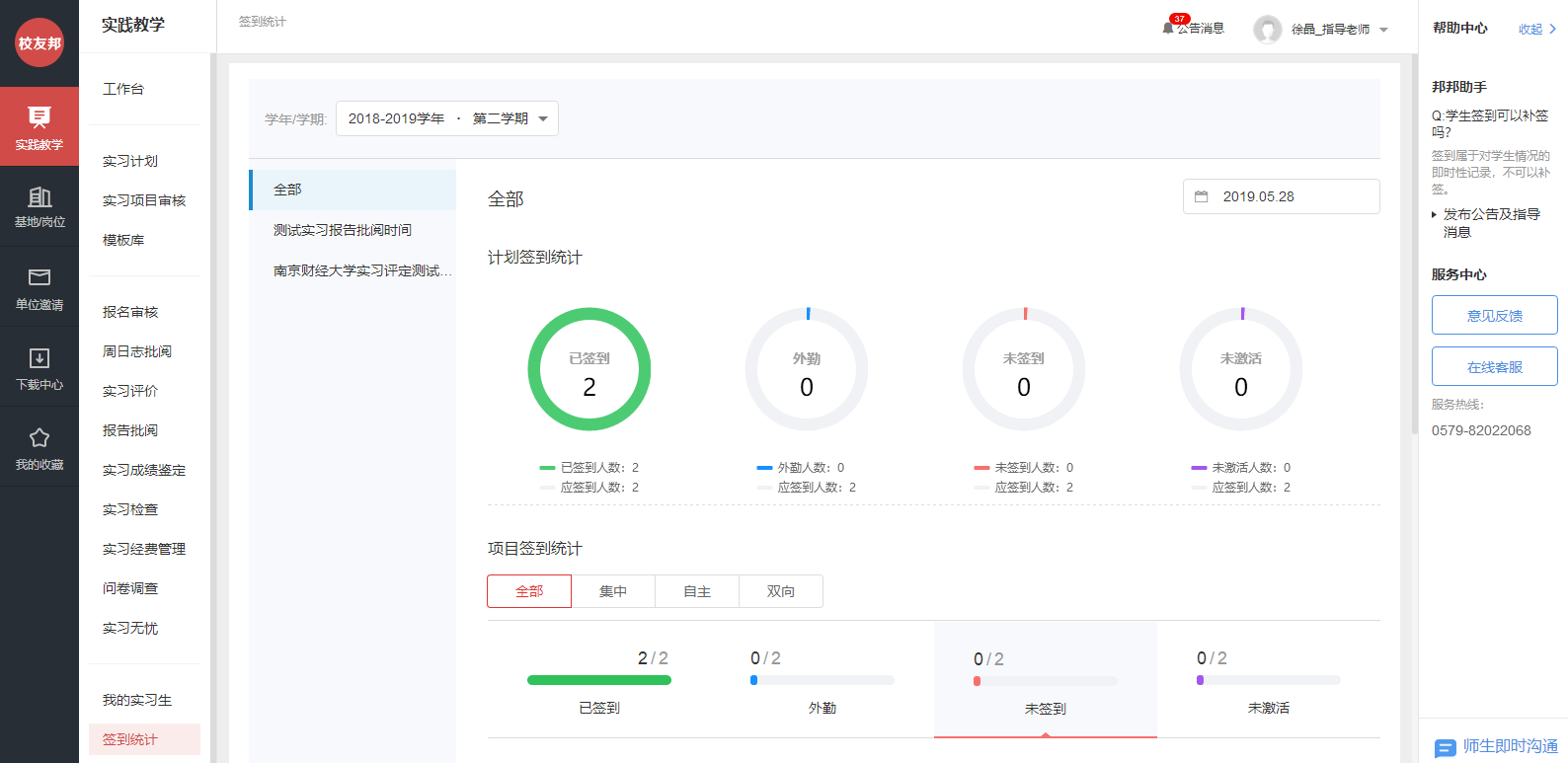 1.点击”签到统计”，查看学生签到情况
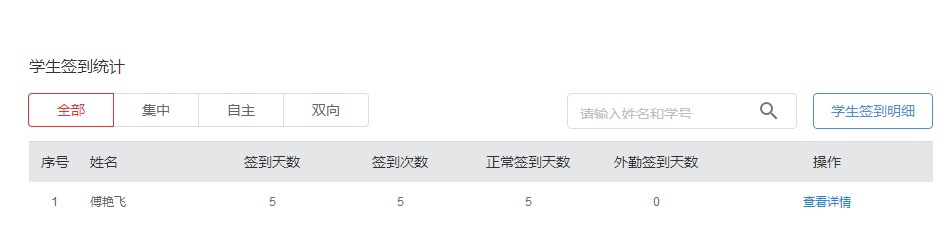 2.点击”学生签到明细”，查看学生签到详情
登录指南
目   录
content
PC操作指南
APP操作指南
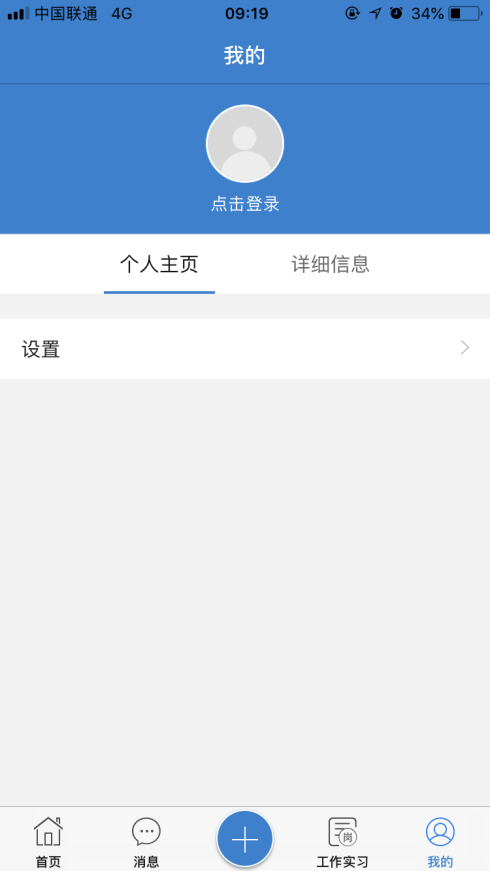 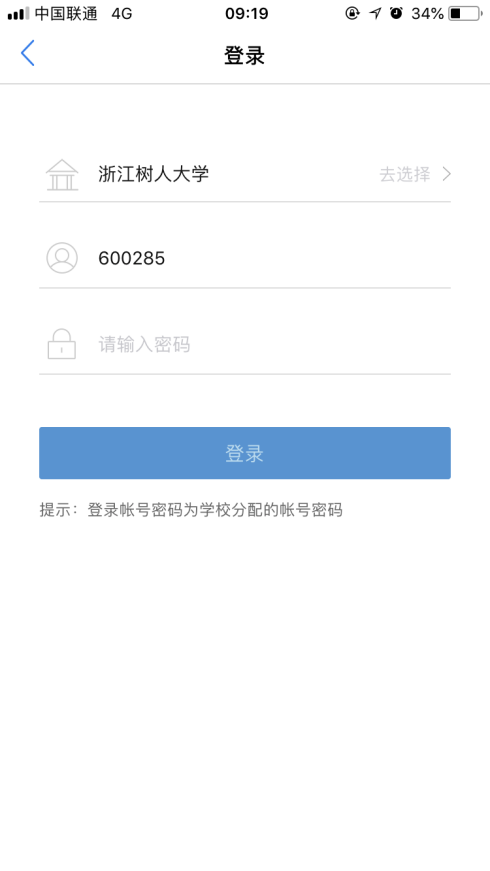 APP操作指南--下载&登录
APP下载
扫描下方二维码下载校友邦教师版APP
应用商店搜索“校友邦教师版”下载安装
APP登录
我的--点击登录
选择学校--输入账号、密码
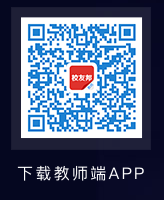 APP--工作实习--报名审核
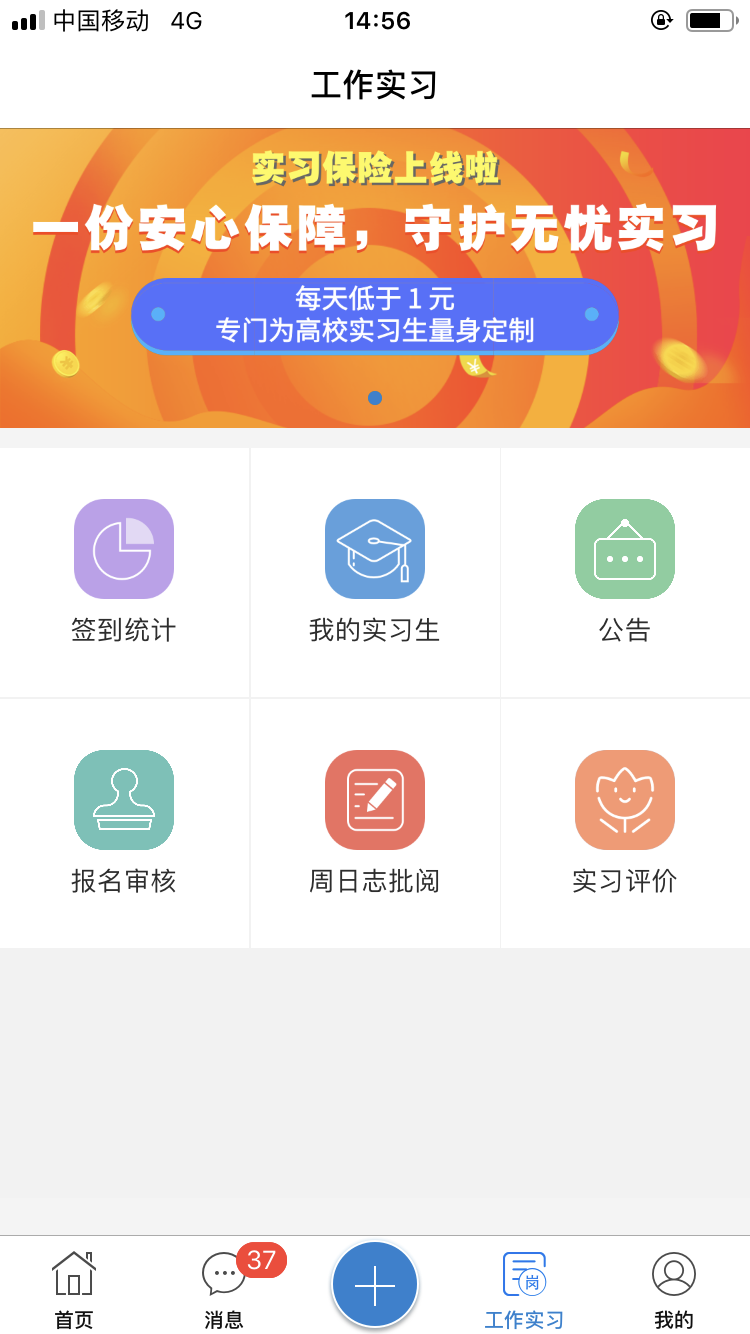 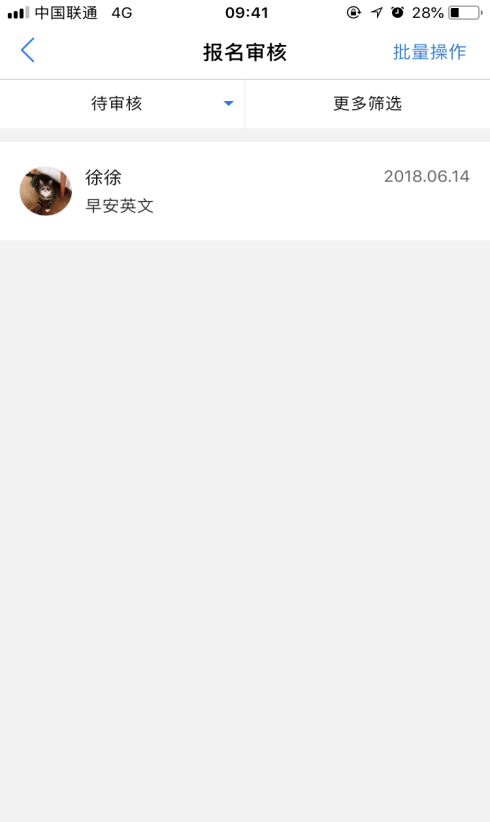 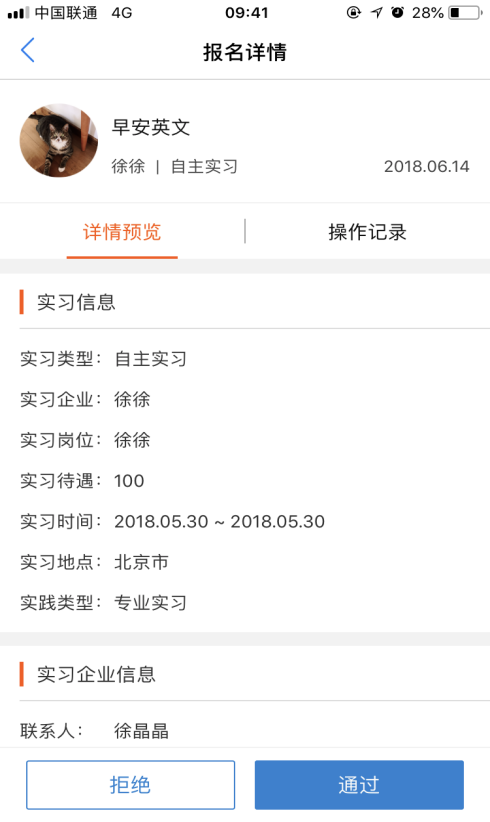 4，通过或拒绝
1，工作实习--报名审核
2，筛选待审核岗位
3，选择学生--查看该生报名详情
APP--工作实习--周日志批阅
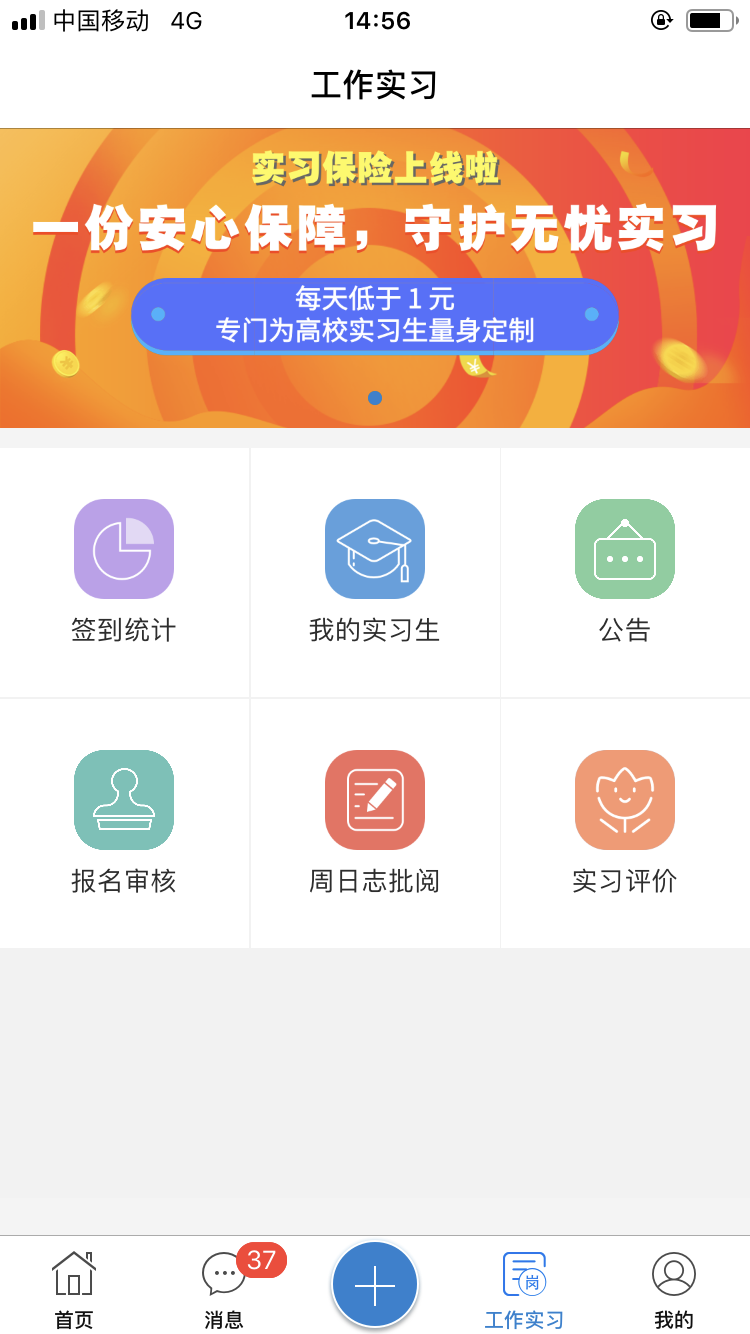 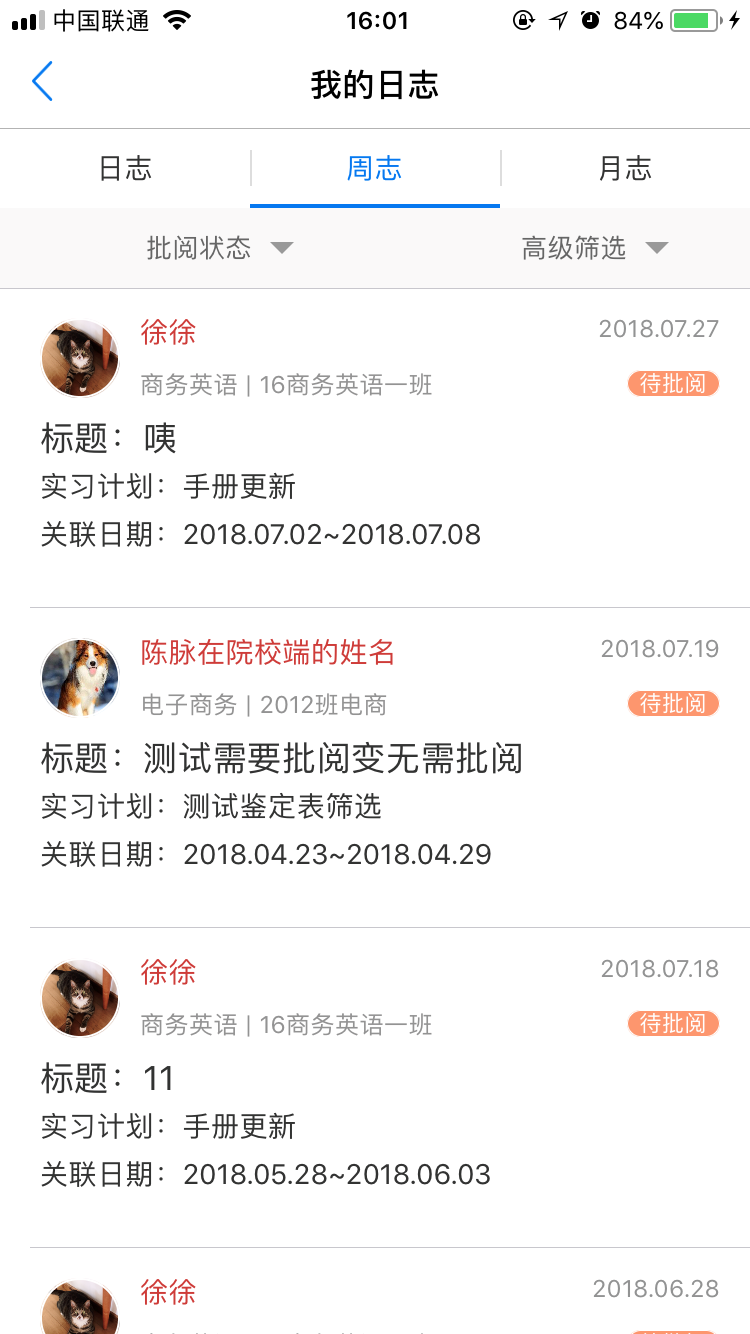 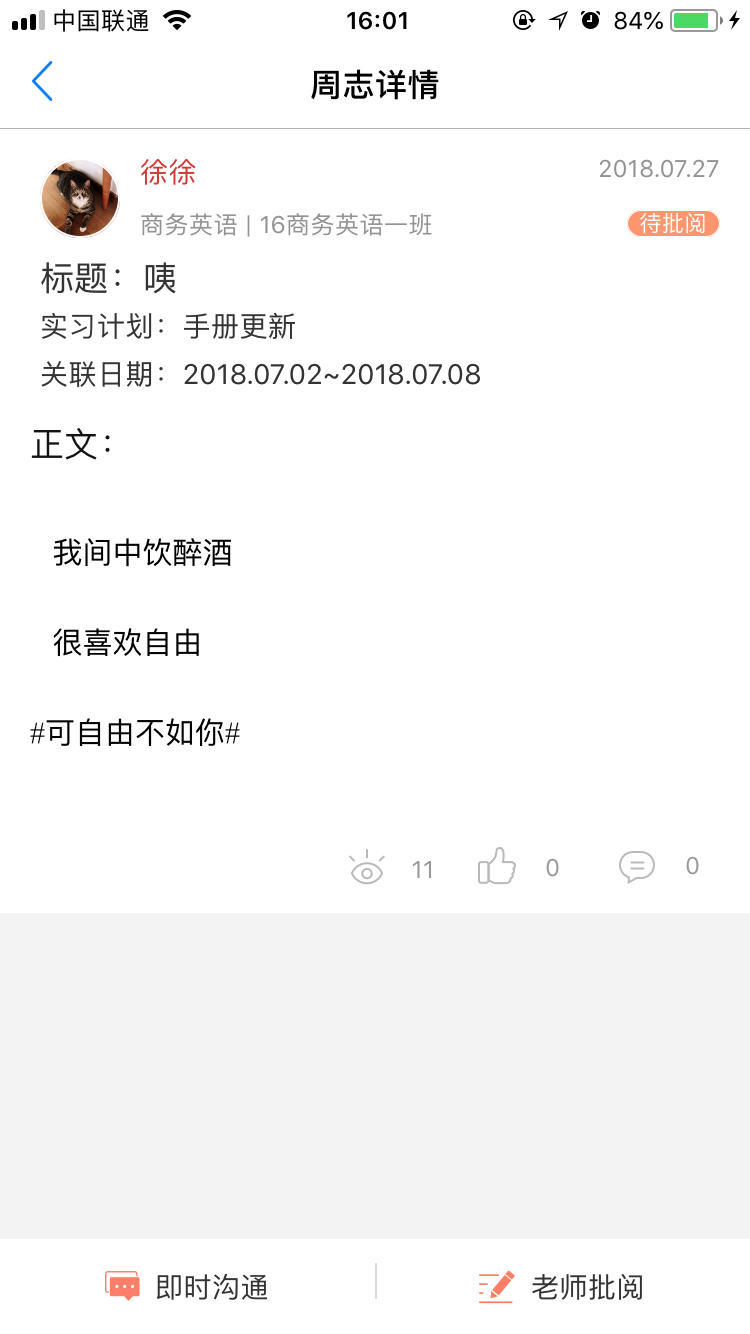 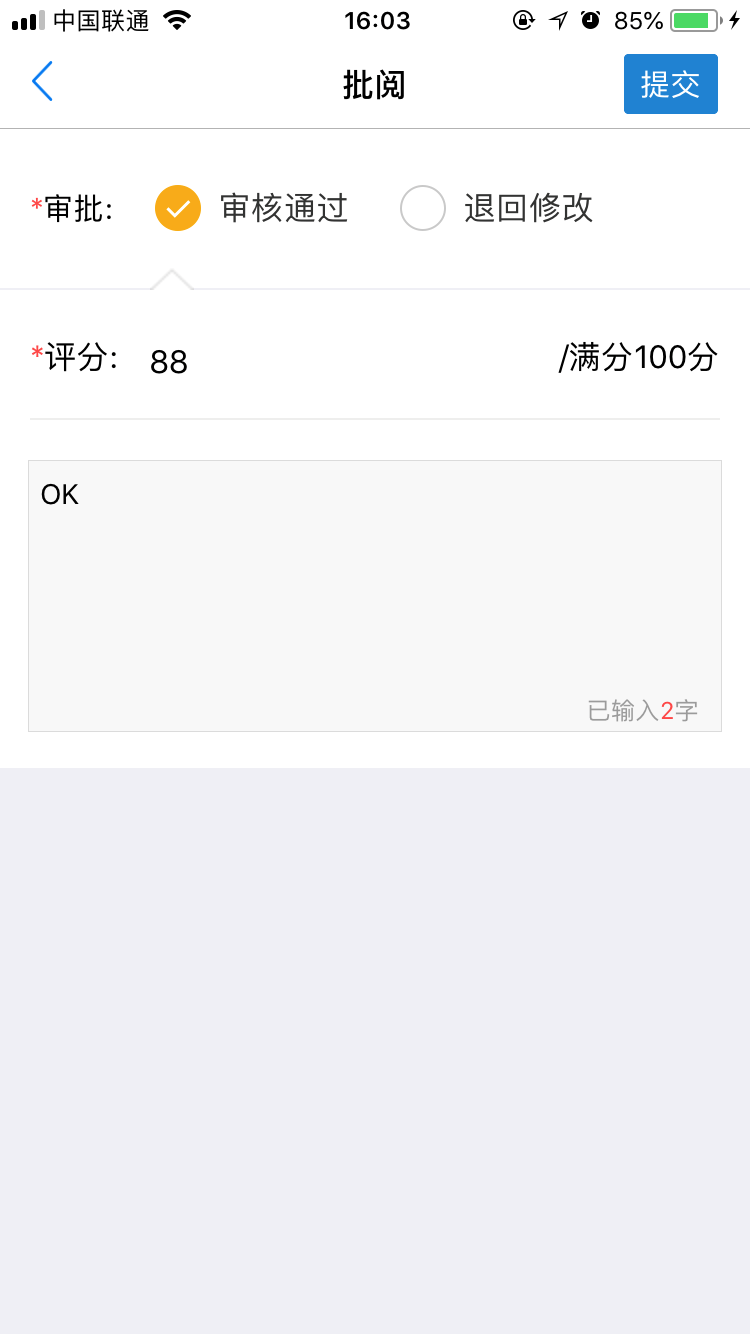 5，即时沟通--在线指导
1，工作实习--周日志批阅
4，批阅--审核通过or退回修改
2，筛选待批阅周日志
3，查看周日志详情
APP--工作实习--签到统计
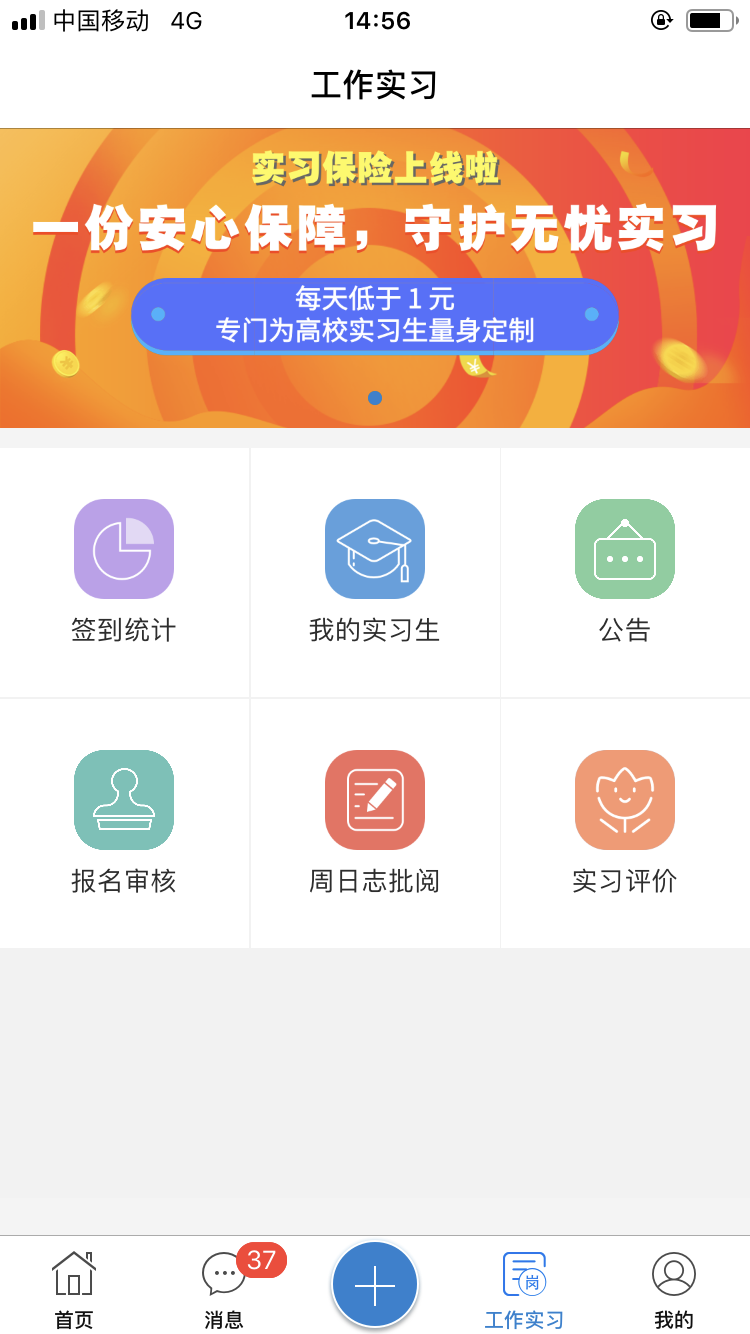 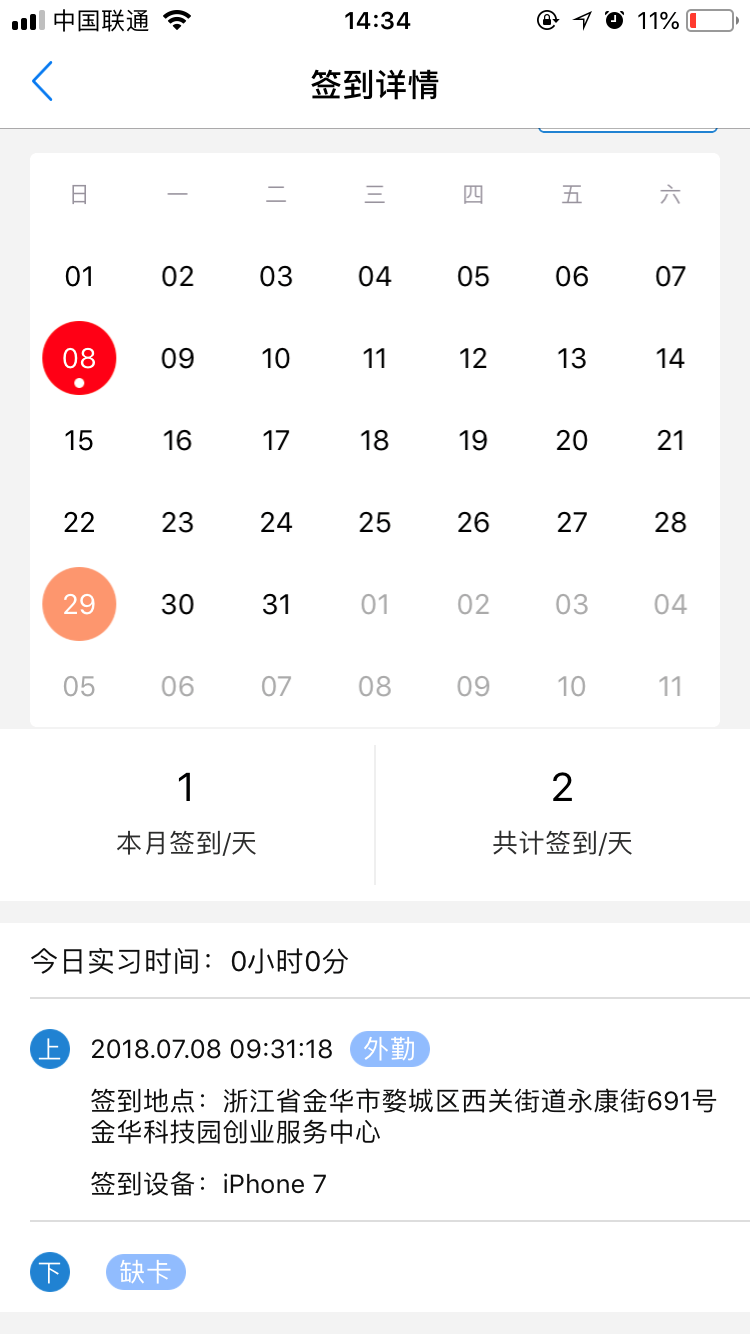 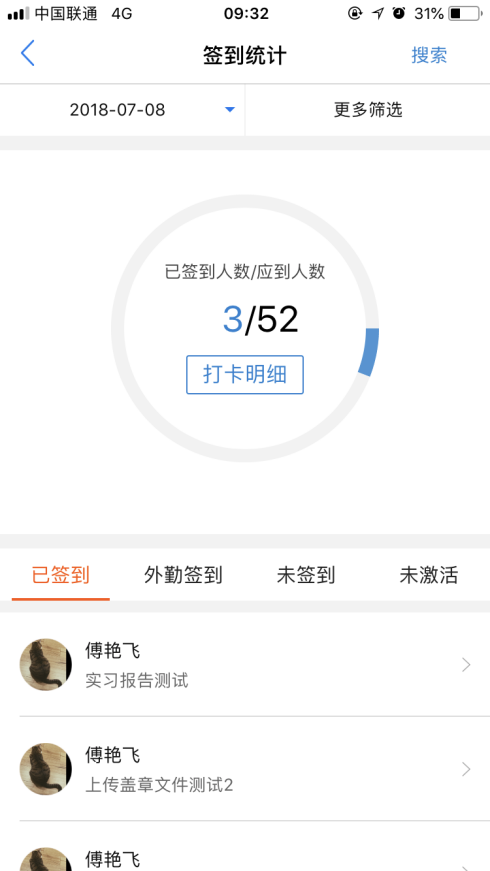 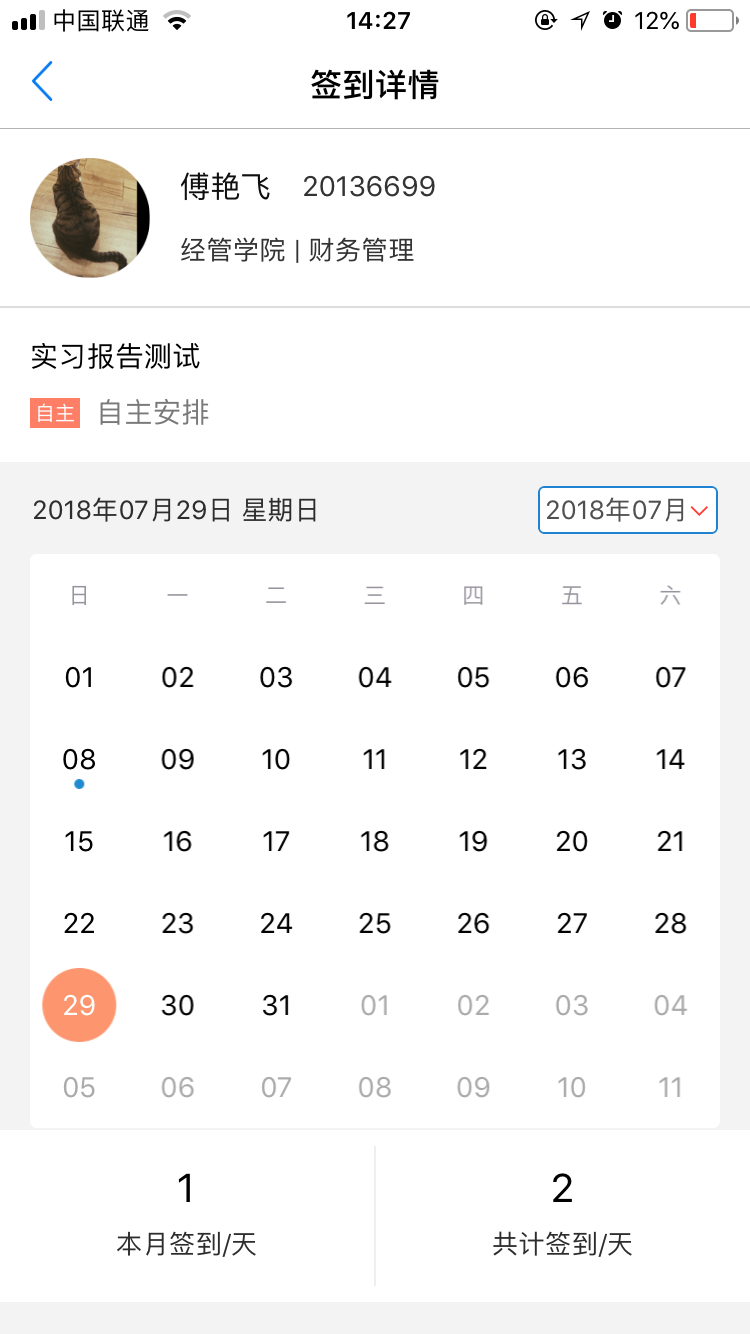 3，选择学生
查看该生签到统计
4，选择日期
查看当天签到明细
1，工作实习--签到统计
2，查看签到统计
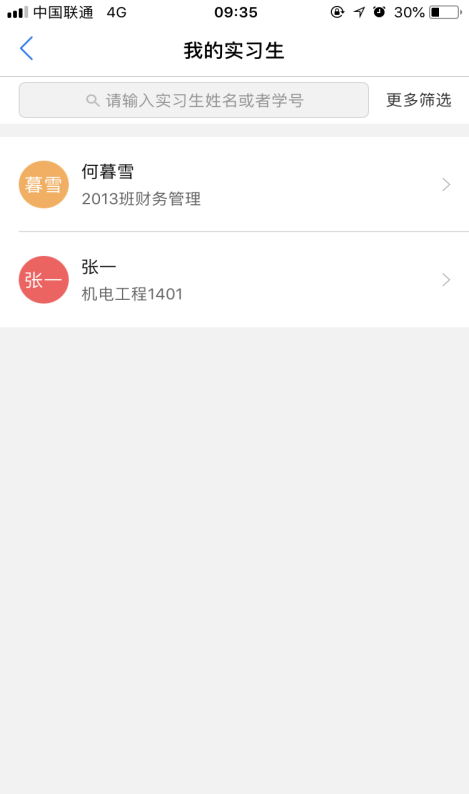 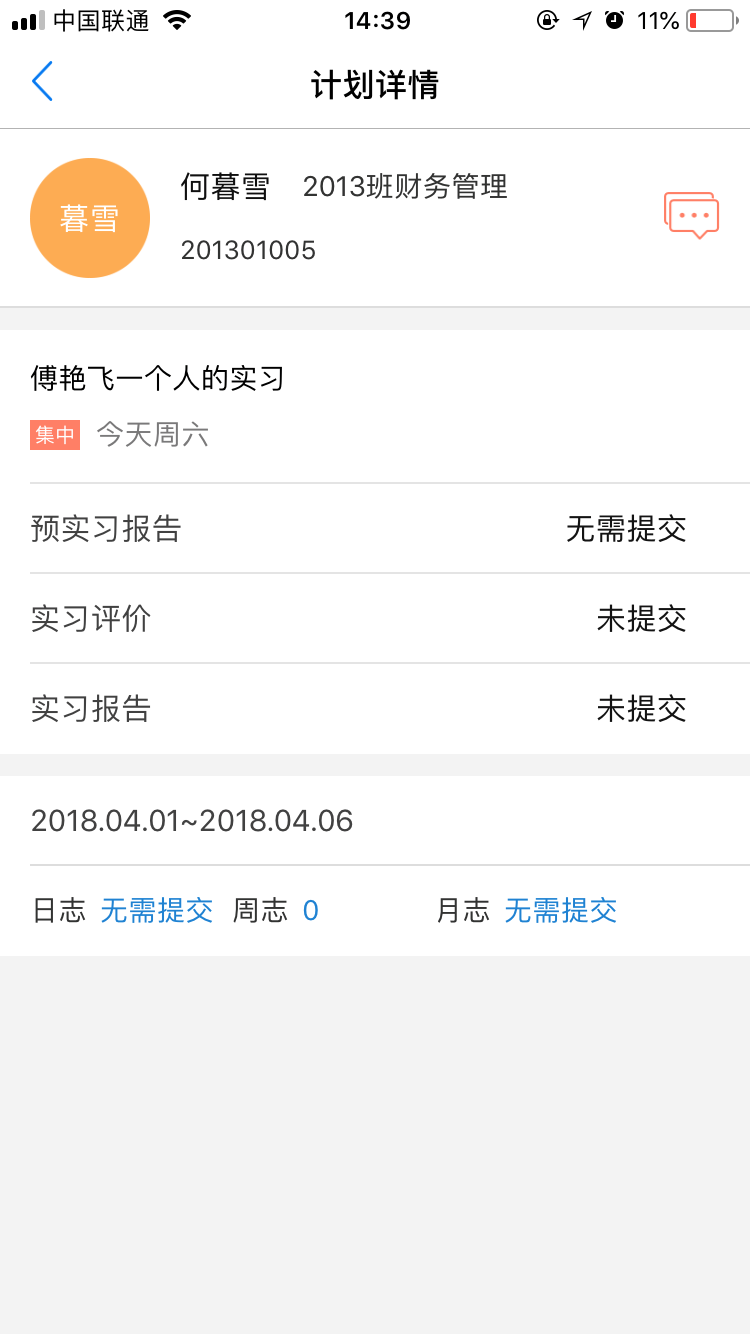 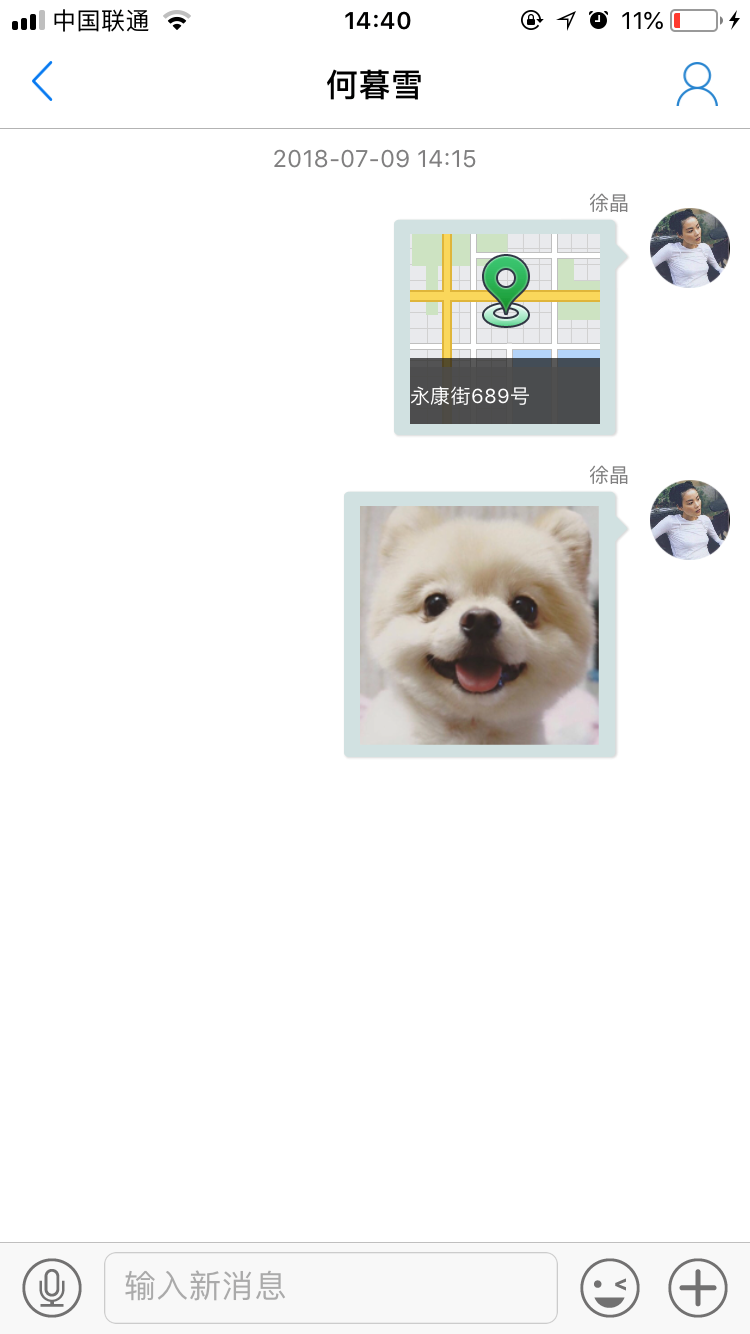 APP--工作实习--我的实习生
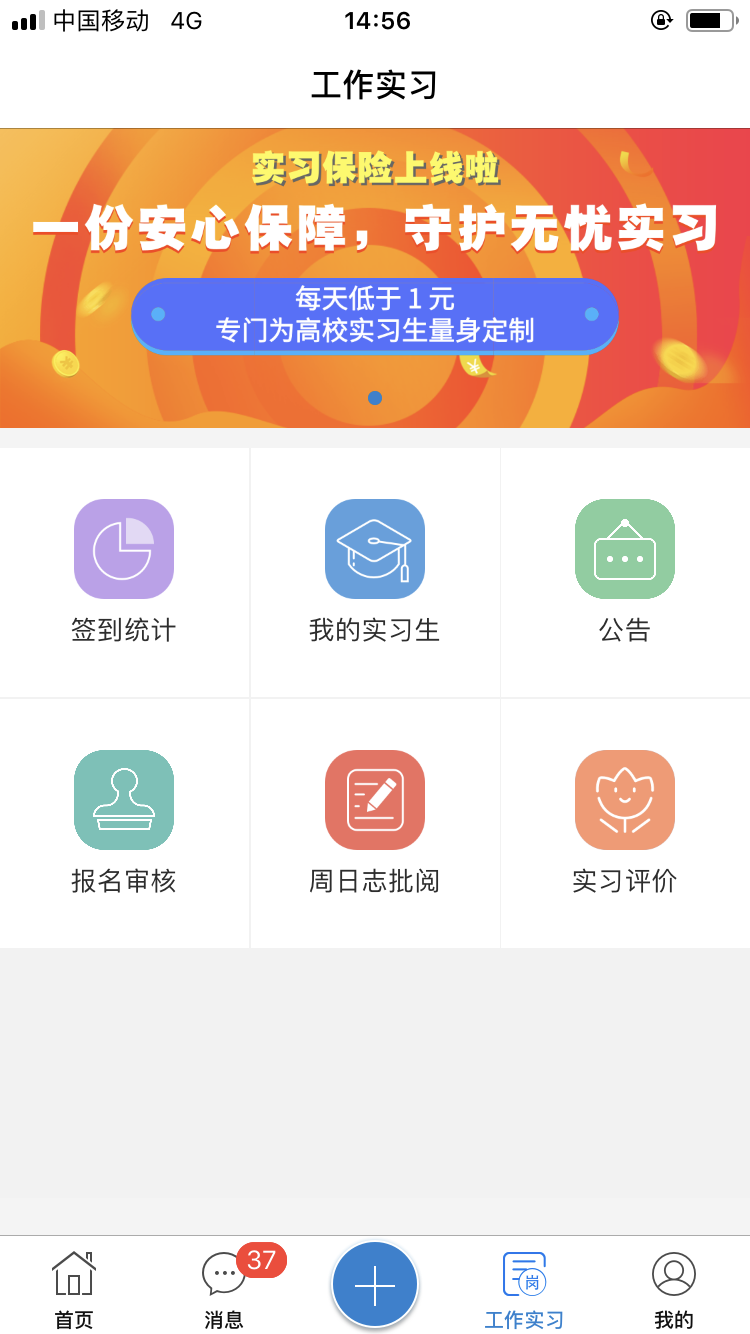 4，打开消息按钮
与实习生在线沟通
*支持位置发送、视频聊天
1，工作实习--我的实习生
2，查看实习生名单
3，选择学生--查看该生实习详情
服务电话：
          0579-82722068
          17757972178
服务QQ：
          3001087037
谢谢